Управление по образованию и науке администрации муниципального образования  
городской округ  город-курорт Сочи Краснодарского края

Муниципальное бюджетное учреждение дополнительного образования
«Центр дополнительного образования «Ступени» г. Сочи
ПУБЛИЧНАЯ  ЗАЩИТА 

ОТЧЕТА О РЕАЛИЗАЦИИ ПРОЕКТА (ПРОГРАММЫ) 
КРАЕВОЙ ИННОВАЦИОННОЙ ПЛОЩАДКИ

ПО ТЕМЕ: «ОРГАНИЗАЦИЯ СОВМЕСТНОЙ ДЕЯТЕЛЬНОСТИ ДЕТЕЙ И ВЗРОСЛЫХ посредствОм творческИх  образовательных практик»
за 2021 год
 (срок реализации проекта: 2021– 2023 гг.)
Городской округ город-курорт Сочи 2022
ПАСПОРТНАЯ ИНФОРМАЦИЯ:
1. Юридическое название учреждения:  Муниципальное  бюджетное учреждение дополнительного образования «Центр дополнительного образования «Ступени» г. Сочи
2. Учредитель: Управление по образованию и науке администрации муниципального образования городской округ город-курорт Сочи Краснодарского края
3. Юридический адрес:  354340, Краснодарский край, г. Сочи,                                                                        Адлерский район, ул. Садовая, 18.
4. Ф.И.О. руководителя:  Комарова Ольга Николаевна.
Научный руководитель, научный консультант, научные рецензенты отчета (при наличии):  отсутствует.
5. Телефон: 240-15-93, 241-11-51;   факс: 240-17-70;  
e-mail: acdod@edu.sochi.ru
6. Сайт учреждения: http://www.cdoadler.sochi-schools.ru/
7. Активная ссылка на раздел на сайте, посвященный проекту: 
http://cdoadler.sochi-schools.ru/innovatsionnaya-deyatelnost/kraevaya-innovatsionnaya-ploshhadk

Статус краевой инновационной площадки присвоен Муниципальному бюджетному учреждению дополнительного образования «Центр дополнительного образования «Ступени» г. Сочи в 2020 году (приказ Министерства образования, науки и молодежной политики Краснодарского края №313 от 05.02.2021 года «О присвоении статуса краевых инновационных площадок»).
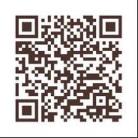 Тема проекта. Цель:
Тема  проекта  (программы)  КИП: 
Организация совместной деятельности детей и взрослых посредством творческих образовательных практик». 

Объект  инновационной  деятельности: 
детско-взрослые образовательные, творческие практики и дополнительные общеразвивающие общеобразовательные программы краткосрочного формата для взрослых как пространство непрерывного образования и развития личности.

Предмет  инновационной деятельности: 
разработка модели образовательной среды как системы структурно-организационных, административно-управленческих, психолого-педагогических условий и дополнительных общеразвивающих модульных программ, включающих краткосрочные детско-взрослые, образовательные, творческие практики.

Цель проекта: 
создание на базе учреждения дополнительного образования модели открытой, гибкой, организованной, вариативной, личностно-ориентированной образовательной среды для  непрерывного образования детей и взрослых, укрепления связей между поколениями за счет участия в детско-взрослых образовательных и творческих практиках.

Особенность  проекта:
является практико-ориентированным и реализуется на базе учреждения дополнительного образования, основным  контингентом  которого ранее традиционно являлись только дети. 

ИнновацИонность  проекта:
заключается в разработке и реализации системы программ краткосрочных творческих практик для взрослого населения; реализации новых альтернативных форм оказания платных образовательных услуг; обеспечении вариативности  образования. 

».
ЗАДАЧИ ОТЧЕТНОГО ПЕРИОДА
Основными задачами инновационного проекта на 2021 год (1 этап – организационнно-подготовительный, часть второго этапа - внедренческо-эксперимен-тального) являются:
выявить образовательные интересы и потребности взрослого населения через социальные сети,  сайт учреждения, рекламу в СМИ;
провести мониторинг возможностей педагогов учреждения для проведения общеразвивающих модульных программ для взрослых;
обеспечить качественный рост профессионального мастерства педагогов, повышение их квалификацию;
разработать  нормативно-правовую базу для  функционирования вариативных форм платных образовательных услуг в Центре;
разработать и реализовать пакет программ краткосрочных творческих практик по разным направленностям;
организовать и провести PR-кампанию, направленную на информирование общественности о проекте;
создать условия для привлечения новых социальных партнеров среди бюджетных и коммерческих организаций, а также спонсоров для организации имиджевых и коммерческих мероприятий;
разработать методический инструментарий по сопровождению работы педагогов, работающих со взрослым населением в системе платных образовательных услуг;
повысить удовлетворенность взрослого населения качеством дополнительных платных образовательных услуг;
обеспечить диссеминацию положительного опыта с целью расширения пространства дополнительного образования для взрослых, совместной деятельности детей и взрослых;
получить дополнительные финансовые средства за счет развития внебюджетной деятельности по оказанию платных образовательных услуг взрослому населению.
провести анализ результативности инновационного проекта и представить результаты его реализации за отчетный период, оценить  эффективность проектной деятельности;
на 2021 год (1 этап – организационнно-подготовительный, часть второго этапа - внедренческо-экспериментального):
выявить образовательные интересы и потребности взрослого населения через социальные сети,  сайт учреждения, рекламу в СМИ;
провести мониторинг возможностей педагогов учреждения для проведения общеразвивающих модульных программ для взрослых;
обеспечить качественный рост профессионального мастерства педагогов, повышение их квалификацию;
разработать  нормативно-правовую базу для  функционирования вариативных форм платных образовательных услуг в Центре;
разработать и реализовать пакет программ краткосрочных творческих практик по разным направленностям;
организовать и провести PR-кампанию, направленную на информирование общественности о проекте;
создать условия для привлечения новых социальных партнеров среди бюджетных и коммерческих организаций, а также спонсоров для организации имиджевых и коммерческих мероприятий;
разработать методический инструментарий по сопровождению работы педагогов, работающих со взрослым населением в системе платных образовательных услуг;
повысить удовлетворенность взрослого населения качеством дополнительных платных образовательных услуг;
обеспечить диссеминацию положительного опыта с целью расширения пространства дополнительного образования для взрослых, совместной деятельности детей и взрослых;
получить дополнительные финансовые средства за счет развития внебюджетной деятельности по оказанию платных образовательных услуг взрослому населению.
провести анализ результативности инновационного проекта и представить результаты его реализации за отчетный период, оценить  эффективность проектной деятельности;
Измерение и оценка качества инновации:
Опрос взрослого контингента обучающихся и участников очных открытых мероприятий:  (январь декабрь 2021 года):
Приняли участие вопросе:
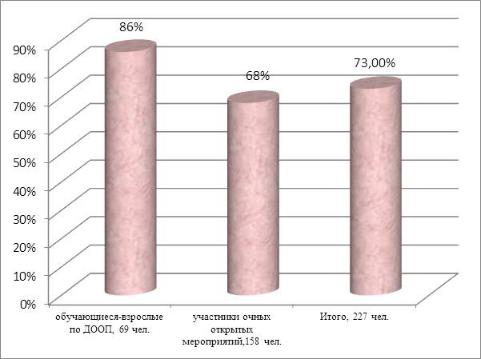 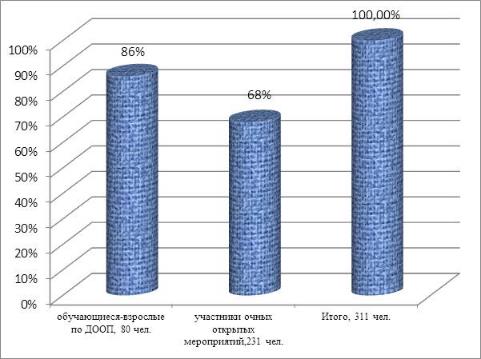 Довольны качеством образовательных услуг:
РЕЗУЛЬТАТЫ МОНИТОРИНГА – НАПРАВЛЕНИЯ СОВЕРШЕНСТВОВАНИЯ:
совершенствование методической и нормативно-правовой базы по сопровождению реализации ДООП  для взрослых;


организационные изменения в учреждении в целях повышения качества инновации;


повышение квалификации педагогов дополнительного образования, в том числе в части психологической подготовки к работе со взрослой аудиторией;


поиск возможностей использования площадей сетевых и социальных партнеров, спонсоров для развития платных образовательных услуг.
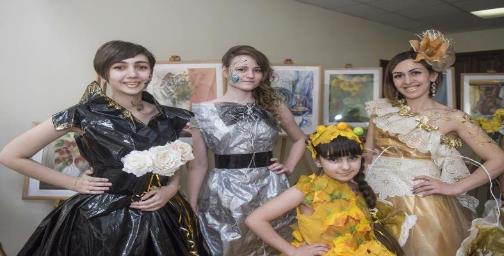 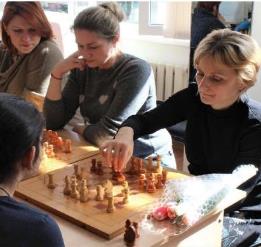 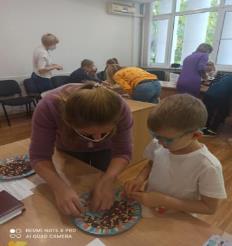 РЕЗУЛЬТАТЫ МОНИТОРИНГА – НАПРАВЛЕНИЯ СОВЕРШЕНСТВОВАНИЯ:
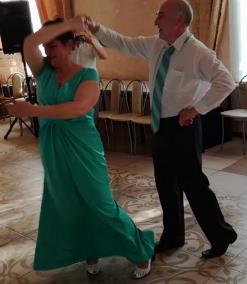 расширение вариативности образовательного пространства через корректировку имеющихся, разработку и реализацию новых ДООП разной направленности для взрослого и детско-взрослого  населения Адлерского района;
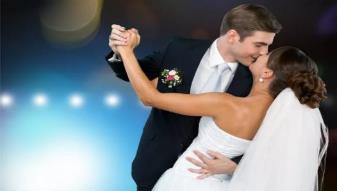 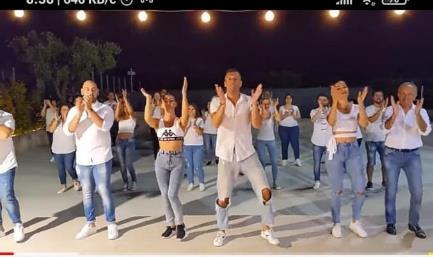 развитие новых форм взаимодействия детей и взрослых на базе Центра (семейный клуб «Сказ», создании клубов по интересам для взрослых – «Танцевальные вечера», Женский клуб» по рукоделию и прикладному творчеству и др.);
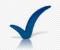 РЕЗУЛЬТАТИВНОСТЬ ИП в 2021 году:
проведен мониторинг образовательных интересов взрослого населения Адлерского внутригородского района города Сочи и интересов сетевых и социальных партнеров в рамках работы КИП (январь – декабрь 2021 года);

разработан пакет из 9 краткосрочных дополнительных общеобразовательных общеразвивающих модульных программ для взрослой и детско-взрослой аудитории, в том числе в целях их реализации на внебюджетной основе:
«Студия танца «Сеньоры», «Студия танца «Ритм»,  «Студия танца «Ритм», «Бальный танец «Секвей» (хореография), 
«Стиль» (прикладное творчество, шитье, рукоделие), 
«Воспитание сказкой», «Сказка в дом» (педагогика, психология, актерское и сценическое творчество),  
«Родительский труд», «Тренинг-коррекция детско-родительских отношений» (психология детско-родительских отношений)

апробировано 3 программы;

систематизирован методический инструментарий по сопровождению работы педагогов, обучающих взрослых;

реализованы 4 мероприятия научно-методического характера по сопровождению работы педагогов, обучающих взрослых на муниципальном уровне:

повышение квалификации – 10 сотрудников ЦДО «Ступени»;
РЕЗУЛЬТАТИВНОСТЬ Проекта в 2021 году:
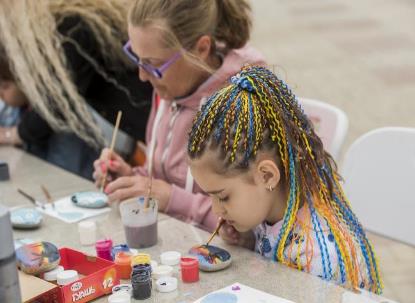 разработаны из 9 краткосрочных дополнительных общеобразовательных общеразвивающих модульных программ для взрослой и детско-взрослой аудитории, в том числе в целях их реализации на внебюджетной основе:

проведено 56 мероприятий в очном формате по вовлечению взрослого и детско-взрослого и детско-взрослого населения Адлерского внутригородского района города Сочи в образовательные и творческие практики
внесены необходимые изменения Правила приема и Положение о платной деятельности для обеспечения функционирования вариативных форм платных образовательных услуг в Центре;
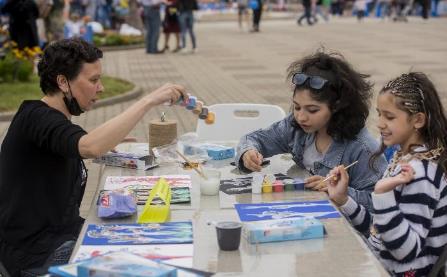 РЕЗУЛЬТАТИВНОСТЬ Проекта в 2021 году:
приобретены необходимое оборудование и иные материально-технические ресурсы для реализации программ и творческих образовательных практик за счет средств муниципального бюджета на сумму 384,2 тыс. рублей;
создан электронный банк дополнительных общеразвивающих модульных программ для взрослого населения по разным направленностям (9 программ);
проведено 56 мероприятий в очном формате по вовлечению взрослого и детско-взрослого и детско-взрослого населения Адлерского внутригородского района города Сочи в образовательные и творческие практики, в том числе 2 – в формате семейного фестиваля
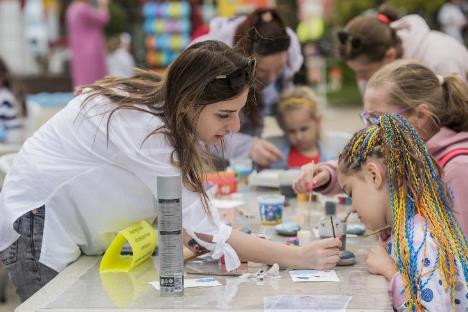 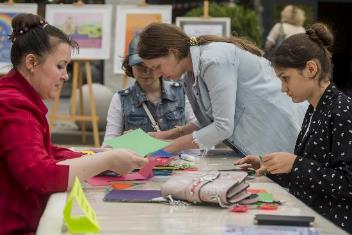 РЕЗУЛЬТАТИВНОСТЬ Проекта в 2021 году:
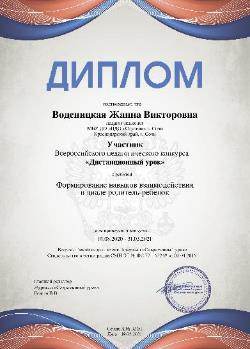 организовано участие педагогов ЦДО «Ступени» в конкурсах профессионального мастерства :

в краевом конкурсе «Лучшие практики обеспечения доступного дополнительного образования детей Краснодарского края» (1 участник,1 победитель муниципального этапа в номинации «Дистанционные курсы для учащихся системы дополнительного образования детей» - Пиенко Л.М, приказ Муниципального опорного центра дополнительного образования детей города Сочи №713 от 08.11.2021г.);
во Всероссийском педагогическом конкурсе «Дистанционный урок» (дистанционный формат), проводимым редакцией журнала «Современный урок» с публикацией материалов научно-методического и учебного характера:
 01.08.2020-31.03.2021г. -  участников, 8 публикаций, 1 победитель (1 место) в номинации «Искусство, музыка, МХК» (Пиенко Л.М., диплом серии А35030 от 13.04.2021г);
01.04.2020-30.10.2021г. – 1 публикация, 1 победитель (2 место)  в номинации «Психология» (Воденицкая Ж.В., диплом серии А№37210 от 11.11.2021г.);
в Международном конкурсе (дистанционный формат) «Открытый урок» с публикацией методических материалов (1 публикация, 1 победитель (1 место)  Пиенко Л.М., КУ91724 от 08.02.2021г.)
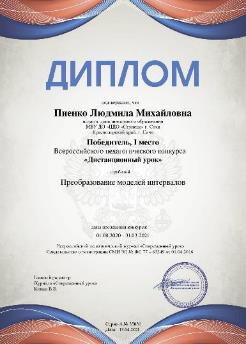 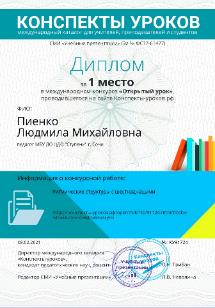 РЕЗУЛЬТАТИВНОСТЬ Проекта в 2021 году:
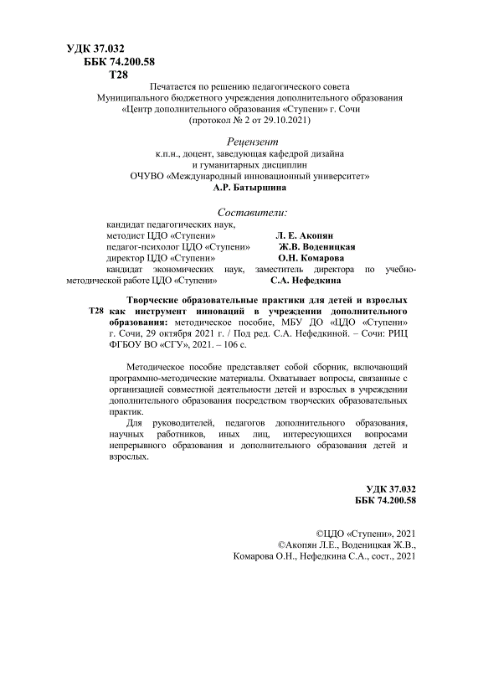 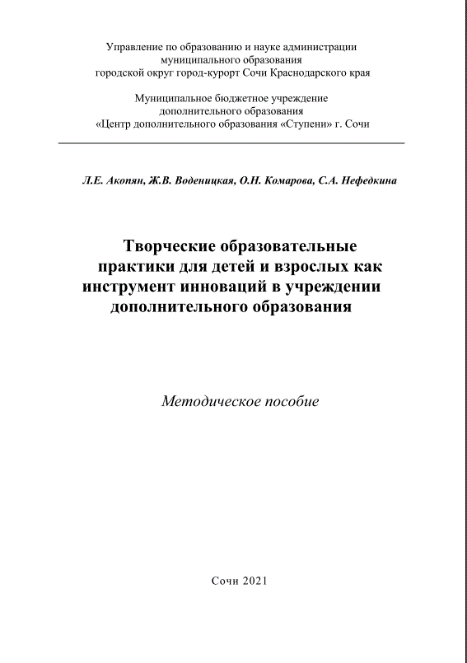 :

подготовлено опубликовано в сетевых электронных изданиях 9 публикаций научно-методического характера, издано 1 методическое пособие по теме: «Творческие образовательные практики для детей и взрослых как инструмент инноваций в учреждении дополнительного образования:» (УДК 37.032 ББК 74.200.58),  получившее положительную рецензию кандидата  педагогических наук, заведующей кафедрой дизайна и гуманитарных дисциплин ОЧУВО «Международный инновационный университет» Батыршиной А.Р. и являющееся результатом систематизации полученного опыта руководством и педагогическим составом ЦДО «Ступени» по результатам реализации инновационного проекта.
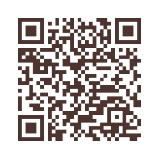 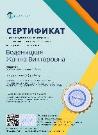 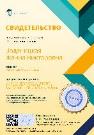 Проведение городских, краевых семинаров (вебинаров):
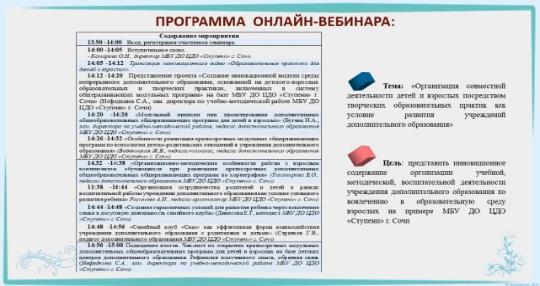 проведено 4 мероприятия на муниципальном уровне научно-методического характера::

- 26.02.2021г. - онлайн-вебинар для руководителей и педагогов учреждений дополнительного образования г. Сочи по теме «Организация совместной деятельности детей и взрослых посредством творческих образовательных практик на базе МБУ ДО ЦДО «Ступени г. Сочи», 9 выступлений с презентациями участников инновационного проекта), к вебинару на платформе ZOOM подключились 43 участника из образовательных организаций города Сочи.
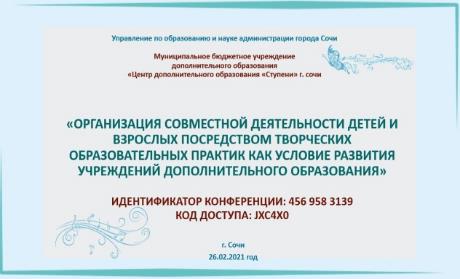 Проведение городских, краевых семинаров (вебинаров):
- 26.03.2021г.,26.05.2021г. – проведен цикл мастер-классов («Сказочное воспитание»
«Навыки актерского мастерства в сказочном воспитании»)  для педагогов дошкольных образовательных организаций Адлерского района, в которых приняли участие 40 человек. Участники мероприятий ознакомились с авторской методикой сказочного воспитания Стрелкова Г.В., образами героя и антигероя; чертами личности в героях русских сказок; приемами регуляции поведения через сказочное воспитание; техниками раскрепощения; разными формами подачи материала сказки воспитанникам дошкольных образовательных учреждений;
- 25.08.2021г. - научно-методический семинар для руководителей, педагогических работников образовательных организаций г. Сочи по теме «Творческие образовательные практики для взрослых как фактор развития учреждения дополнительного образования» в рамках XXVII социально-педагогического фестиваля «Образование-2021» (приказ УОН №1011 от 16.08.2021 «О подготовке и проведении XXVII социально-педагогического фестиваля «Образование-2021»),в котором приняли участие 46 участников;
Проведение городских, краевых семинаров (вебинаров):
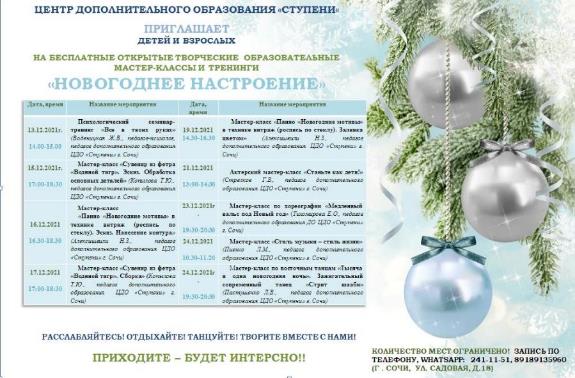 - 13.12.2021г.-24.12.2021г. - серия открытых творческих образовательных мастер-классов «Новогоднее настроение» для обучающихся и их родителей/законных представителей, педагогических работников образовательных учреждений г. Сочи проведено 8 открытых творческих образовательных мастер-классов и тренингов в мероприятиях приняли участие 102 человека.
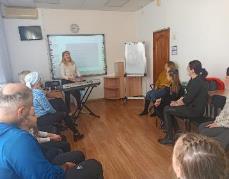 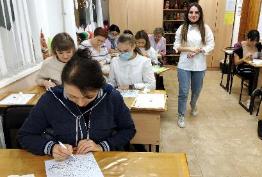 Творческие ОБРАЗОВАТЕЛЬНЫЕ ПРАКТИКИ
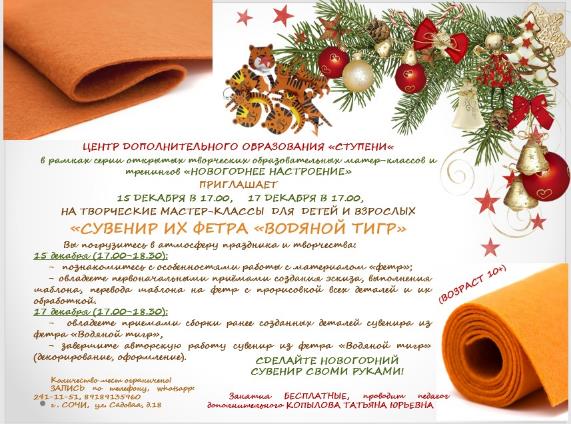 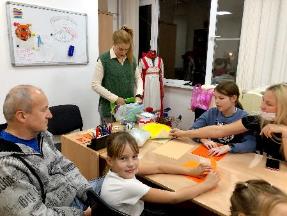 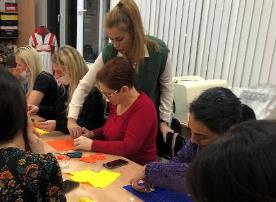 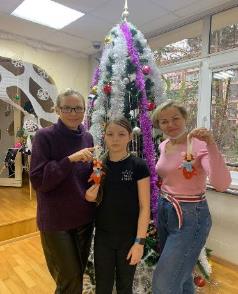 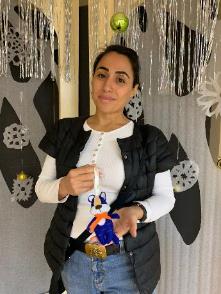 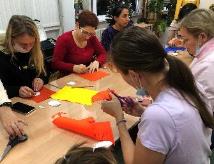 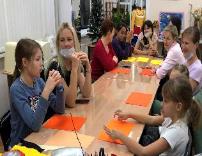 Творческие ОБРАЗОВАТЕЛЬНЫЕ ПРАКТИКИ
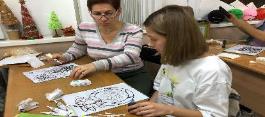 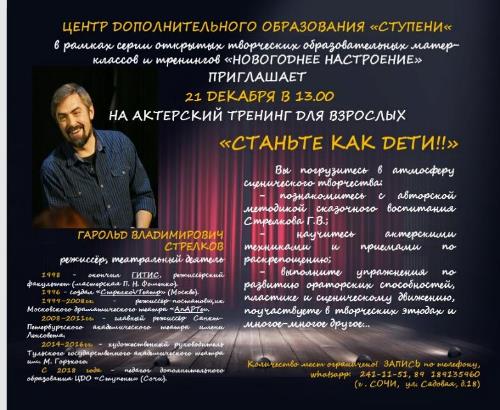 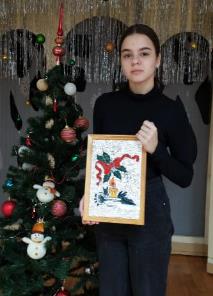 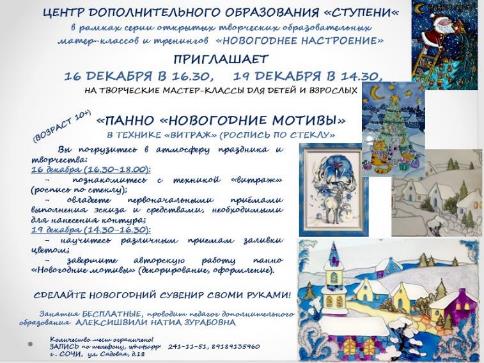 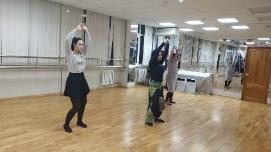 Творческие ОБРАЗОВАТЕЛЬНЫЕ ПРАКТИКИ
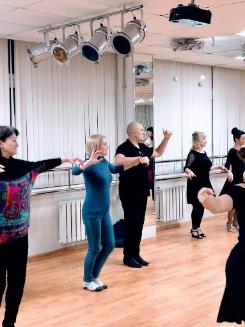 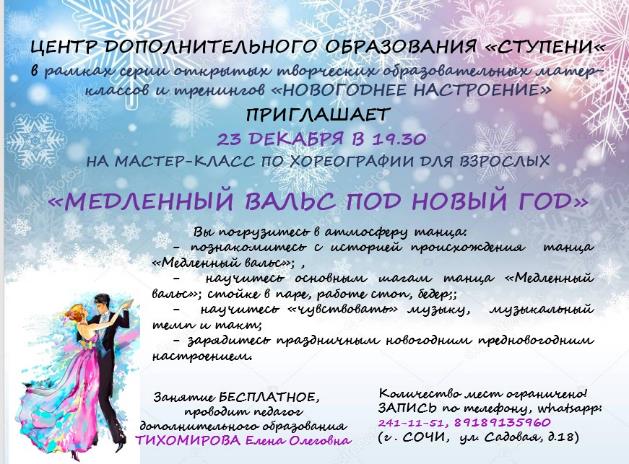 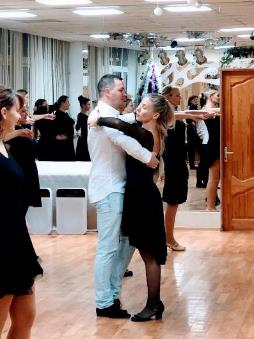 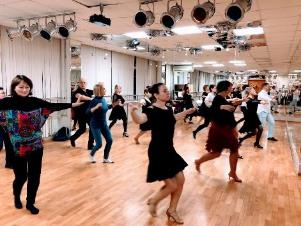 Творческие ОБРАЗОВАТЕЛЬНЫЕ ПРАКТИКИ
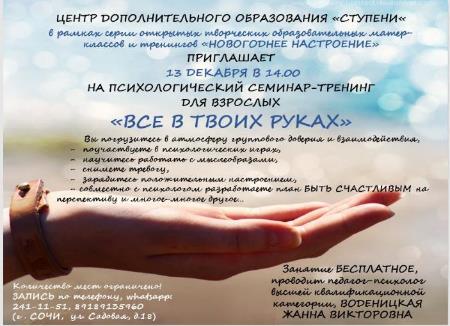 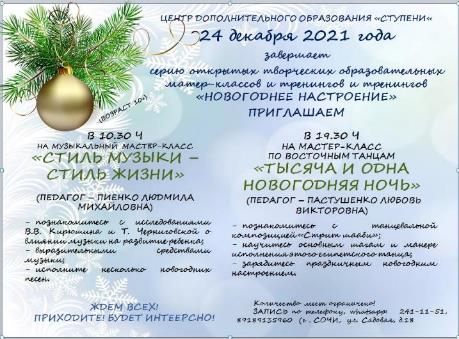 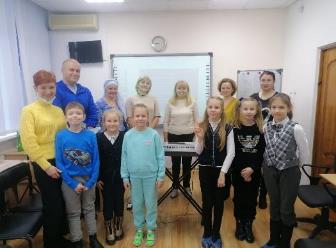 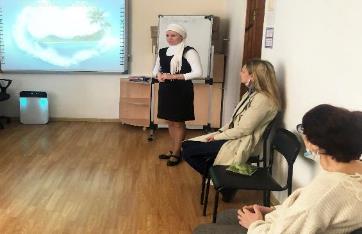 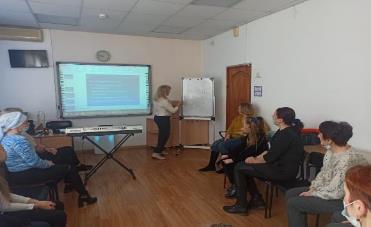 Творческие ОБРАЗОВАТЕЛЬНЫЕ ПРАКТИКИ
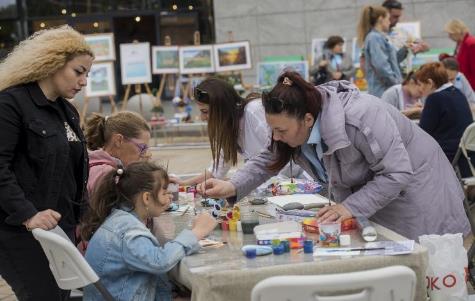 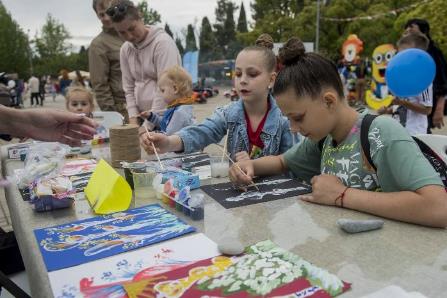 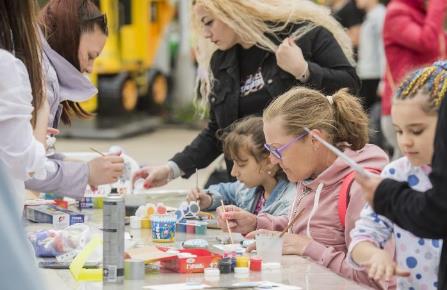 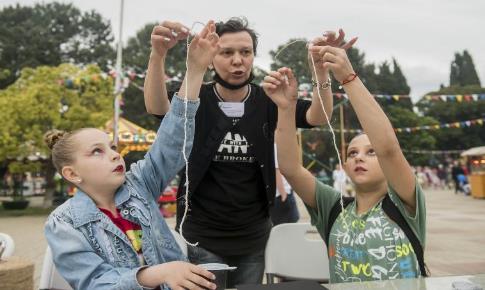 Творческие ОБРАЗОВАТЕЛЬНЫЕ ПРАКТИКИ
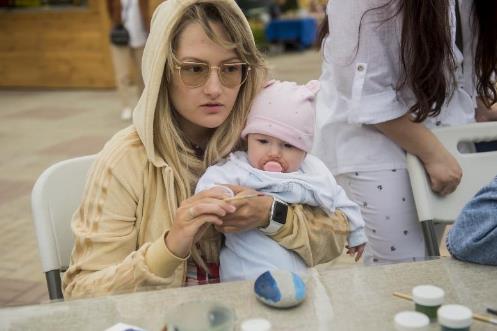 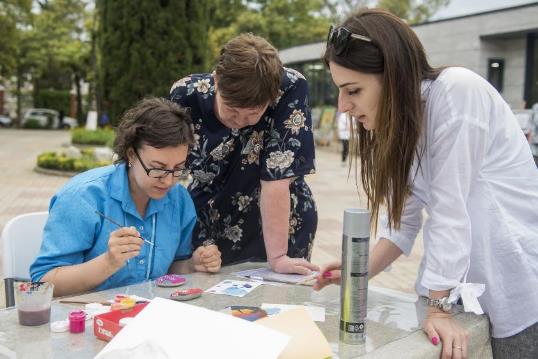 СЕМЕЙНЫЙ КЛУБ «СКАЗ»
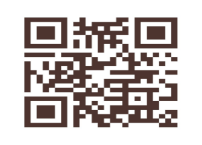 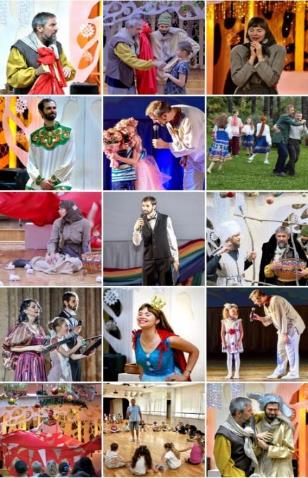 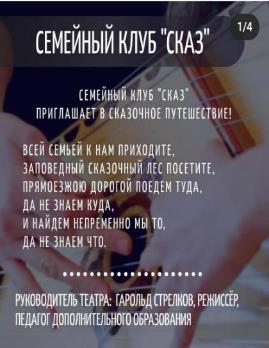 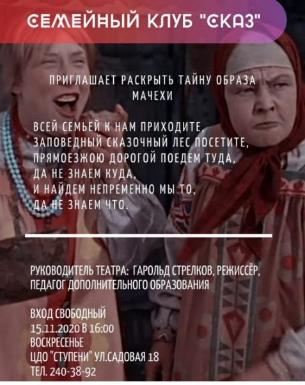 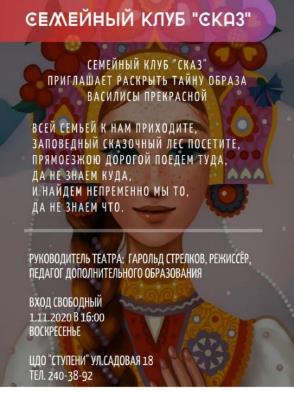 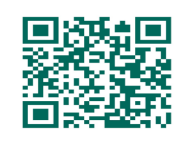 ОБРАЗОВАТЕЛЬНЫЕ ПРАКТИКИ  в очном и дистанционном формате:
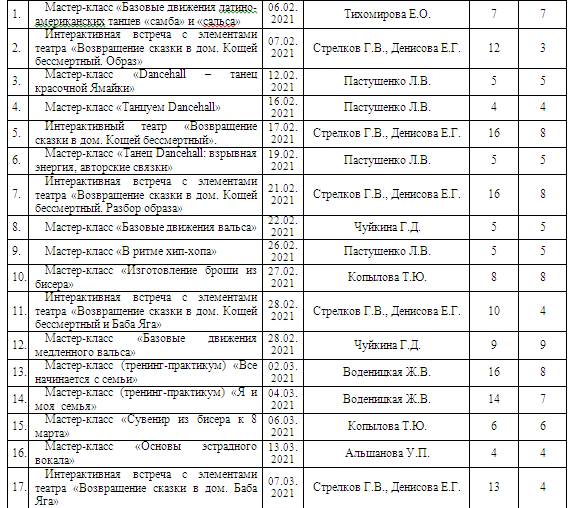 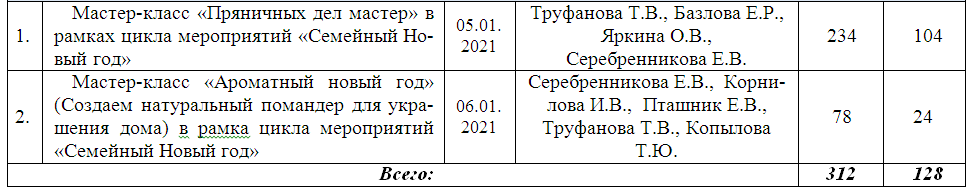 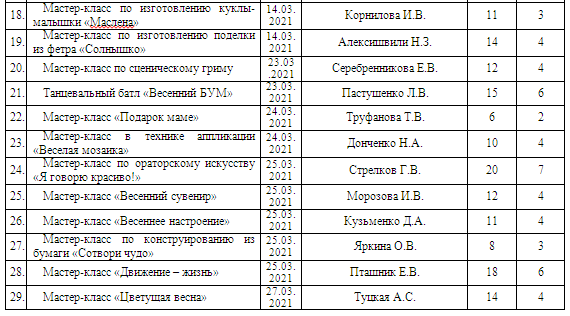 ОБРАЗОВАТЕЛЬНЫЕ ПРАКТИКИ  в очном формате:
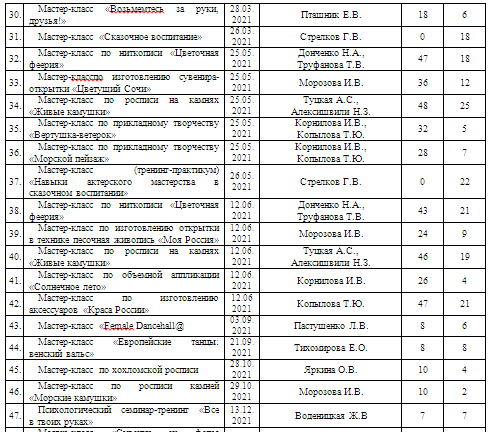 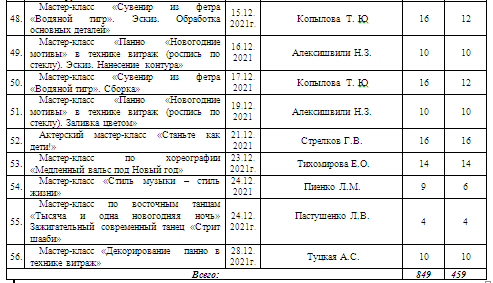 Взрослый КОНТИНГЕНТ ОБУЧАЮЩИХСЯ ЗА ОТЧЕТНЫЙ ПЕРИОД:
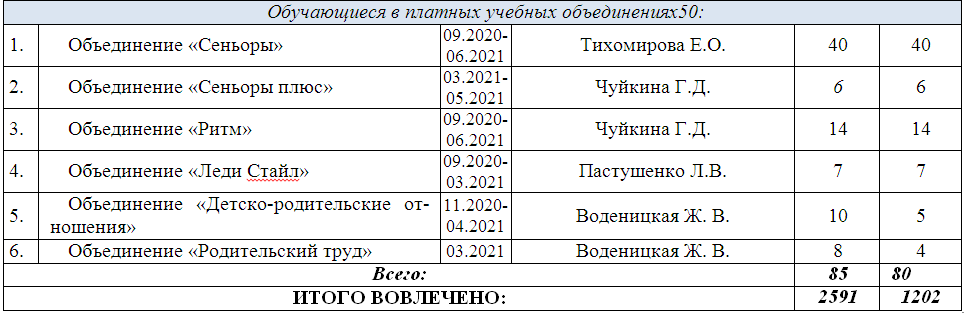 БАЛЬНЫЕ ТАНЦЫ ДЛЯ ВЗРОСЛЫХ «СЕНЬОРЫ»
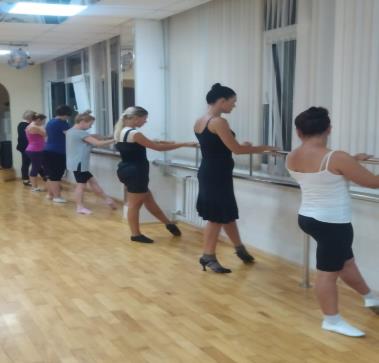 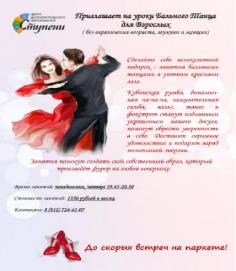 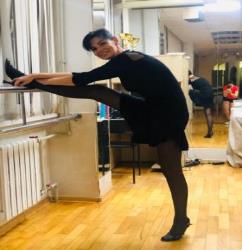 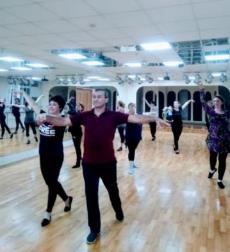 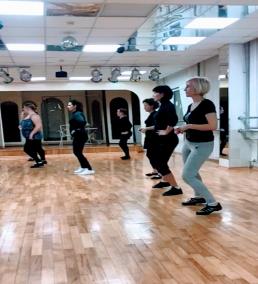 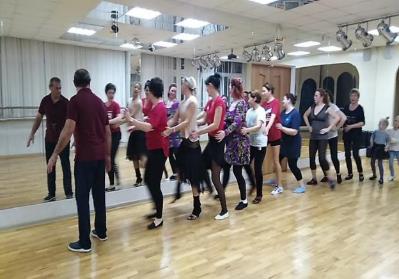 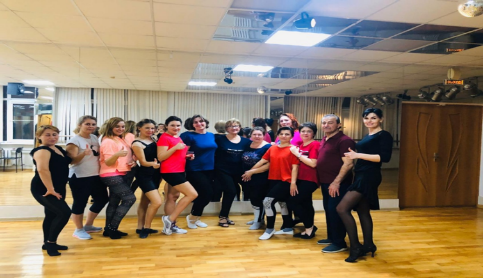 ЭСТРАДНО-БАЛЬНЫЕ ТАНЦЫДЛЯ ВЗРОСЛЫХ «РИТМ»
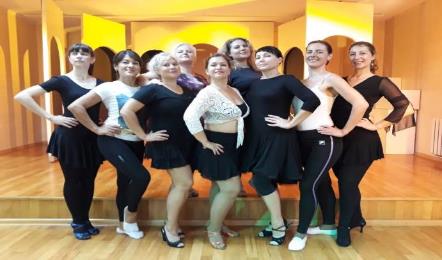 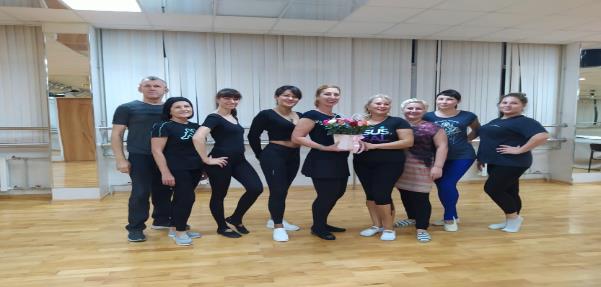 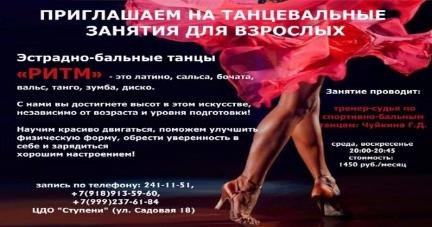 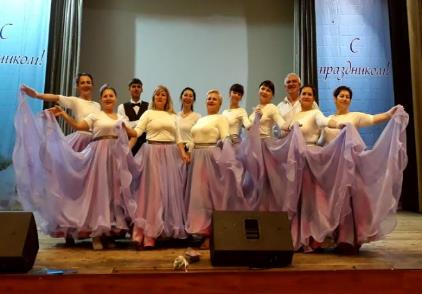 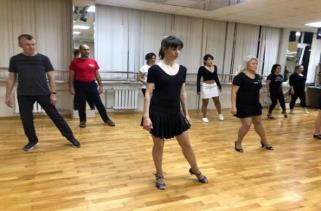 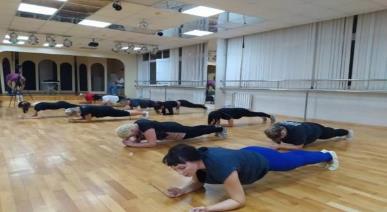 СОВРЕМЕННЫЕ ТАНЦЫ ДЛЯ ВЗРОСЛЫХ «LADY STILE»
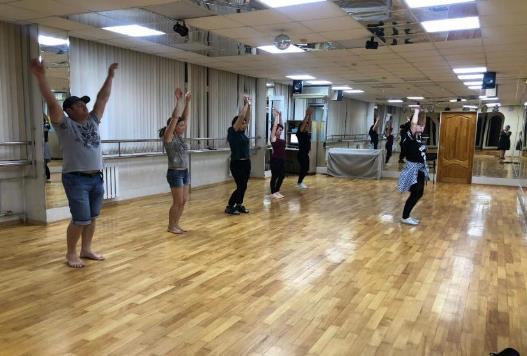 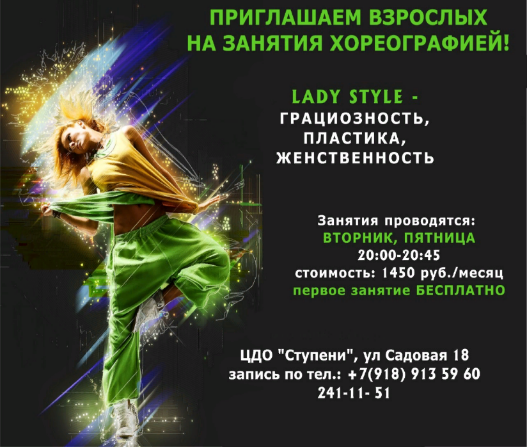 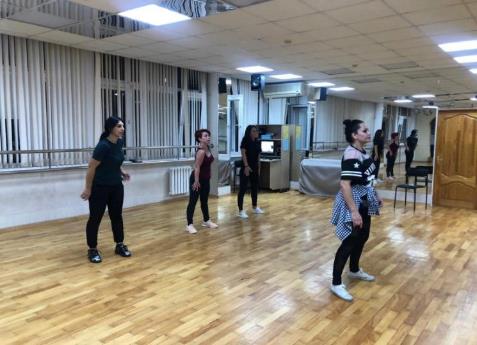 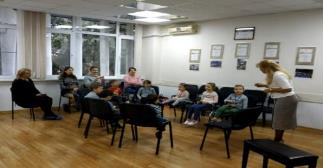 ПРОГРАММЫ по психологии «Тренинг-коррекция детско-родительтких отношений» и «РОДИТЕЛЬСКИЙ ТРУД»
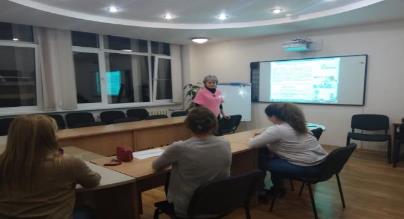 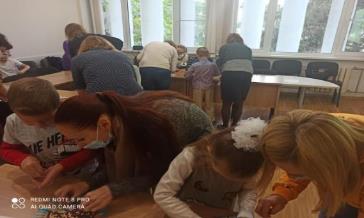 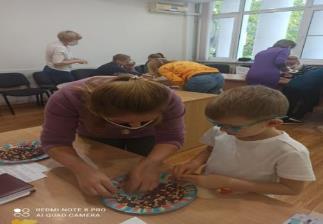 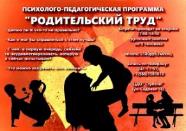 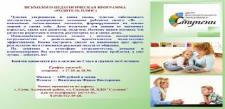 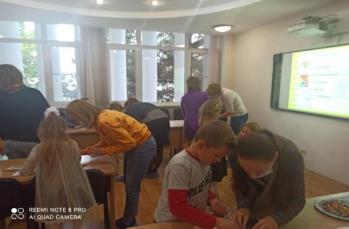 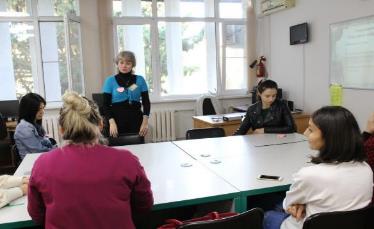 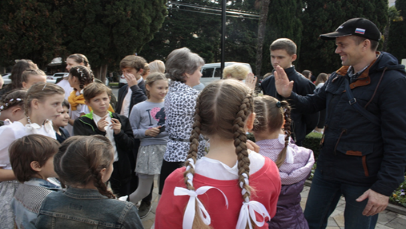 Показатели эффективности инновационной деятельности КИП  ЦДО «Ступени» в 2021 году  (первый  год реализации проекта):
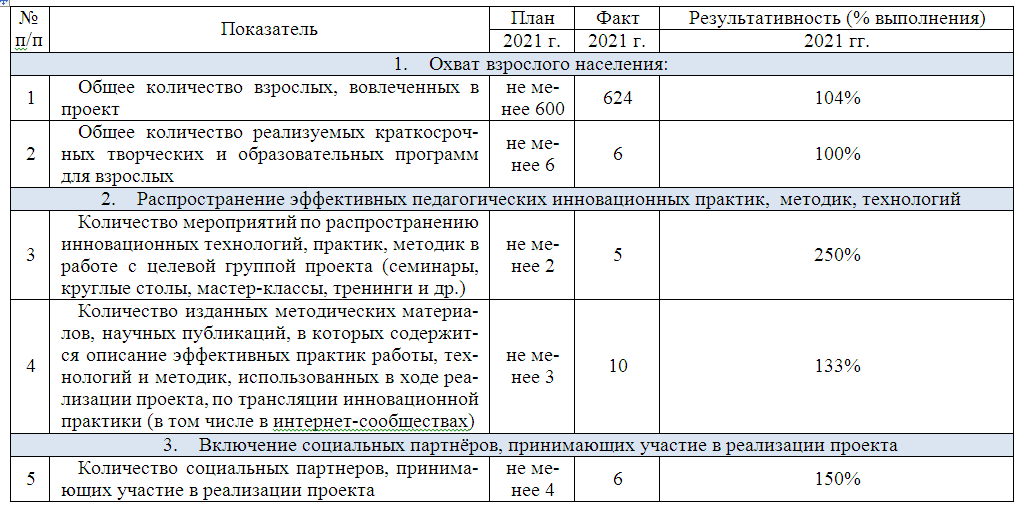 СЕТЕВОЕ ВЗАИМОДЕЙСТВИЕ:
МОБУ СОШ №66 (договор о сетевом взаимодействии и сотрудничестве №б/н от 01.09.2019г.);
МОБУ СОШ №67 (договор о сетевом взаимодействии и сотрудничестве № б/нот 01.09.2019г.);
МОБУ СОШ №38 (договор о социальном партнерстве и сотрудничестве №17 от 01.11.2019г.);
МБУК «Музей истории Адлерского района» г. Сочи (договор о совместной деятельности № 17 от 25.10.2019г.);
РДК «Адлер» (договор о социальном партнёрстве и сотрудничестве №18 от 01.11.2019г.);
Войсковая часть № 3662 (договор о совместной деятельности №б/н от 01.09.2019г.).
материально-техническое обеспечениЕ КИП в 2021 году
участиЕ  в  обучающих вебинарах и курсах повышения квалификации:
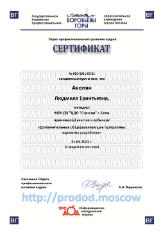 Воденицкая Ж.В., ООО «Институт социально-психологической адаптации и здоровья нации «Перспективы», г. Комсомольск-на-Амуре, 18.03.2018г.–31.03.2021, диплом о профессиональной переподготовке 272414122431 от 21.04.2021г., 1524 ч., квалификация «специалист» в сфере «Психодинамическая психотерапия», специализация «»Кататимно-имагинативная психотерапия»;
Труфанова Т.В., курсы повышения квалификации, ООО «Инфоурок», 14.02.2021г.– 03.03.2021г., 72 ч., тема «Дистанционное обучение как современный формат преподавания»;
Пастушенко Л.В., курсы повышения квалификации, ГБОУ ИРО Краснодарского края, 08.11.2021г.–18.11.2021г., 72 ч., тема «Современные образовательные технологии в контексте модернизации системы дополнительного образования»; 
Фролова Е.А. курсы повышения квалификации, Столичный учебный центр, г. Москва, 29.06.2021г.– 13.07.2021г., 72 ч., тема «Дополнительное образование: инновационные подходы к организации учебного процессе»;
Десяткина Е.Н., курсы повышения квалификации, АНО ДО «ЛингваНова», Центр онлайн-обучения Всероссийского форума «Педагоги России: инновации в образовании», г. Екатеринбург, 22.03.2021г.– 26.03.2021г., 36 ч., удостоверение ФПР-1992 от 31.03.2021г., тема «Методист онлайн обучения. Цифровая грамотность педагога: курсостроение и создание образовательного контента в онлайн»;
Рагимова А.И., онлайн-семинар, ООО «Высшая школа делового администрирования», 03.04.2021г.–10.04.2021г., г. Екатеринбург, 16 ч., сертификат 9289296006 от 10.04.2021г., тема «Создание условий в образовательной организации для реализации адаптированных основных образовательных программ обучающихся с ограниченными возможностями здоровья»;
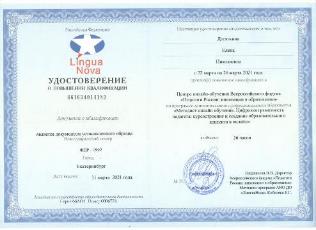 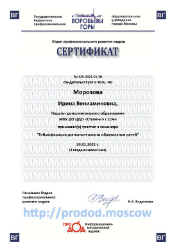 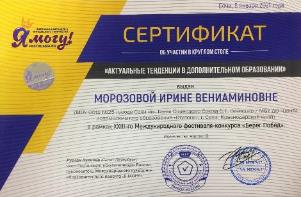 участиЕ  в  обучающих вебинарах и курсах повышения квалификации:
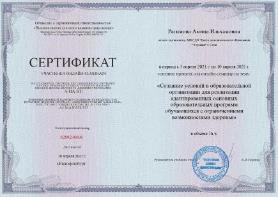 Морозова И.В., участие в круглом столе «Актуальные тенденции в дополнительном образовании» в рамках XXIII Международного фестиваля-конкурса «Берег Побед», Ассоциация искусствоведов России, г. Сочи, 06.01.2021г. 6 ч., сертификат от 06.01.2021г.;
Морозова И.В., вебинар, ГБПОУ г. Москвы «Воробьевы горы», г. Москва, 31.03.2021г., сертификат 325-2021-01-20 от 20.01.2021г., 2 ч., тема «Геймификация дополнительного образования»;
Пиенко Л.М., вебинар,  ГАОУ ДПО г. Москвы «Московский центр развития кадрового потенциала образования», г. Москва, 27.01.2021г., сертификат от 27.01.2021г., 2 ч., тема «В любой ситуации развивайся. Опыт дистанционного обучения»;
Серебренникова Е.В., вебинар,  ГАОУ ДПО г. Москвы «Московский центр развития кадрового потенциала образования», г. Москва, 09.02.2021г., сертификат от 09.02.2021г., 2 ч., тема «Деятельность художественного познания и его роль в духовном, нравственном, гражданском становлении личности»;
Десяткина Е.Н., онлайн-марафон «Короткие видео на службе у педагога», АНО ДО «ЛингваНова», Центр онлайн-обучения Всероссийского форума «Педагоги России: инновации в образовании», г. Екатеринбург, 11.02.2021г., 4 ч., сертификат от 11.02.2021г., тема «Озвучка образовательных видео»;
Десяткина Е.Н., вебинар, АО «Издательство «Просвещение», г. Москва, 23.03.2021г., сертификат от 23.03.2021г., 1 ч., тема «Проведение онлайн видеоурока на платформе Zoom»;
Десяткина Е.Н., вебинар, АО «Издательство «Просвещение», г. Москва, 29.03.2021г., сертификат от 29.03.2021г., 2 ч., тема «Креативность на уроках английского языка»;
Акопян Л.Е, вебинар, ГБПОУ г. Москвы «Воробьевы горы», г. Москва, 31.03.2021г., сертификат 006-2021-03-31 от 31.03.2021г., 2 ч., тема «Дополнительные общеразвивающие программы: варианты разработки»;
Воденицкая Ж,В., вебинар, ГБПОУ г. Москвы «Воробьевы горы», г. Москва, 31.03.2021г., сертификат 006-2021-03-31 от 31.03.2021г., 2 часа, тема «Дополнительные общеразвивающие программы: варианты разработки».
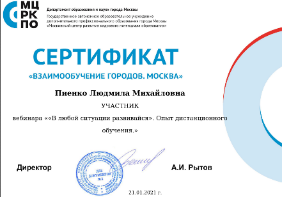 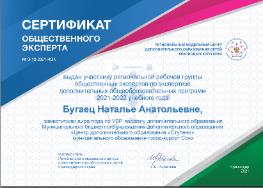 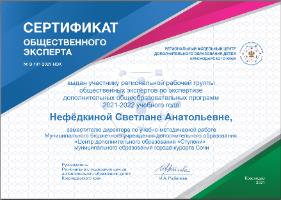 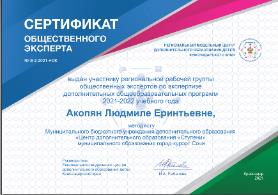